Leche materna
A un recién nacido se le puede alimentar con leche artificial (en polvo, de vaca, de bote) o con la insustituible leche materna
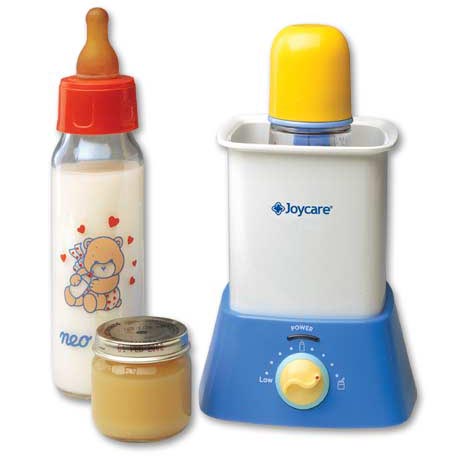 Ya que es el mejor alimento para el bebé; ambas le permitirán vivir, pero habrá diferencia en su crecimiento integral;
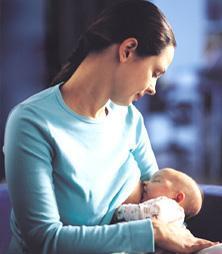 ¿Por qué la leche materna es mejor?
La leche humana es el mejor alimento que puede recibir un niño ya que ha sido específicamente diseñada para satisfacer las necesidades de su especie.
Lo que la hace inmejorable es el hecho de que satisface las necesidades básicas
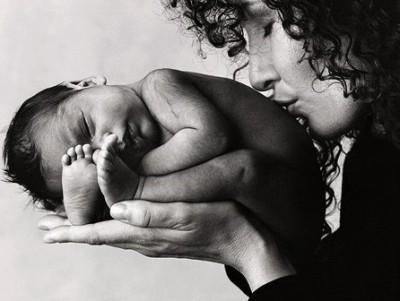 -Alimento

-Vínculo,

-Estimulación

-Inmunidad
Necesidades que ningún alimento sustituto ha logrado satisfacer en forma tan completa como la leche materna.
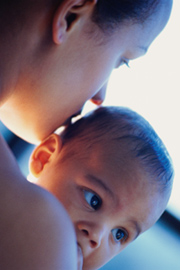 En la vida espiritual es igual, el recién convertido necesita recibir su lechita materna, no adulterada (Palabra de Dios), amor y cuidado.  
Todos necesitamos satisfacer las siguientes necesidades:
Hambre, deseo de comer
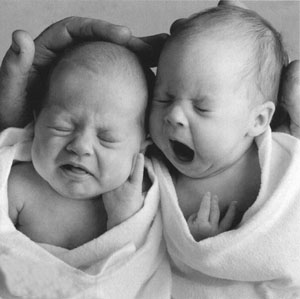 Todo recién nacido desea la leche materna
“Desead, como niños recién nacidos, la leche espiritual no adulterada, para que por ella crezcáis para salvación” 
1 Pedro 2:2
Necesidad de crecimiento
Debemos crecer para no ser movidos por cualquier enseñanza
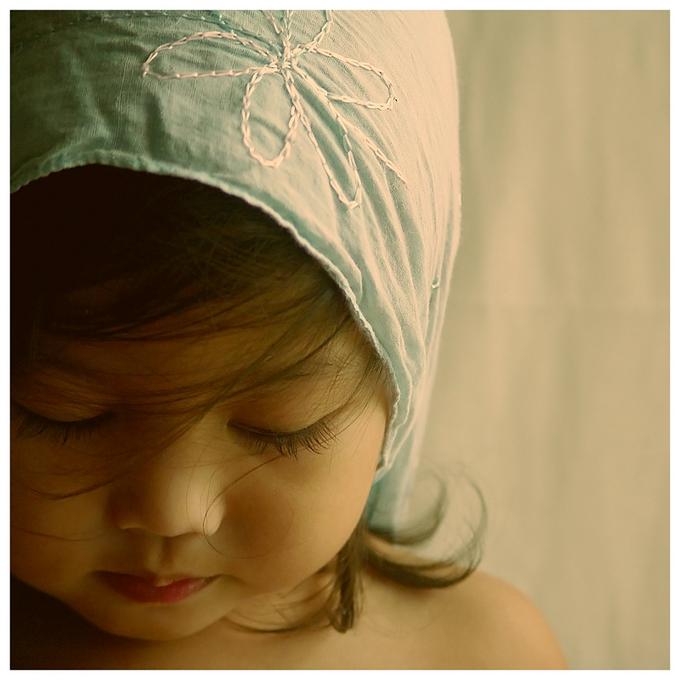 “para que ya no seamos niños, zarandeados por las olas y llevados a la deriva por todo viento de doctrina…” 
Efesios 4:14
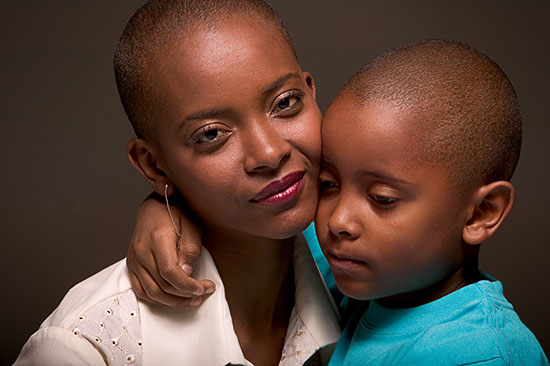 La gente está necesitada
“He aquí que vienen días, dice el Señor DIOS, en los cuales enviaré hambre a la tierra, no hambre de pan, ni sed de agua, sino de oír las palabras del SEÑOR”  Amos 8:11
Leche sustituta
No permite 
una estrecha relación de amor 
entre el recién nacido y su madre
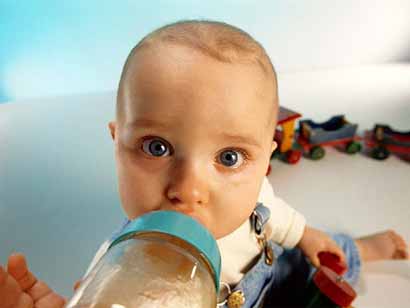 Una relación fría
“Entonces la mujer de quien era el hijo vivo, habló al rey …y dijo: ¡Ah, señor mío!, dad a ésta el niño vivo, y no lo matéis.
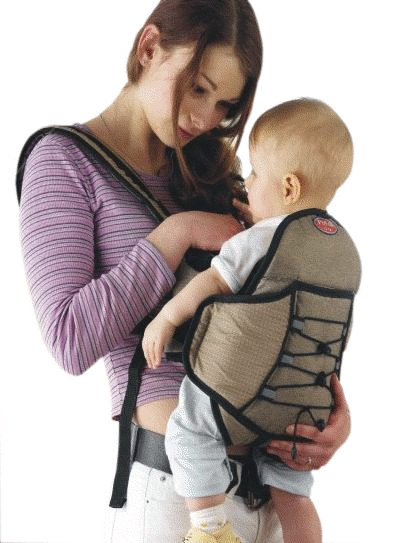 Mas la otra dijo: 
Ni a mí ni a ti; partidlo” 
1 Reyes 3:26
Alimento insuficiente
“El joven Samuel ministraba 
…Y la palabra del 
Señor escaseaba 
en aquellos días; 
no había visión 
con frecuencia”
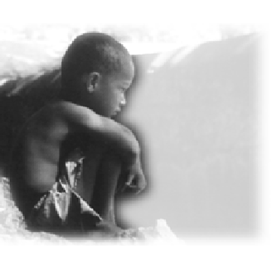 1 Samuel 3:1
Falta de Madurez
“Y Bernabé quería que llevasen consigo a Juan, el que tenía por sobrenombre Marcos…
“… pero Pablo insistía en que no debían llevar consigo al que se había apartado de ellos desde Panfilia, y no había ido con ellos a la obra” Hechos 15:37-38
Heridas
“Y Jonatán hijo de Saúl tenía un hijo lisiado de los pies. Tenía cinco años de edad cuando llegó a Jizreel la noticia de la muerte de Saúl y de Jonatán, y su nodriza le tomó y huyó;
y mientras iba huyendo apresuradamente, se le cayó el niño y 
  quedó cojo. 
  Su nombre 
  era Mefi-bóset” 
   2 Samuel 4:4
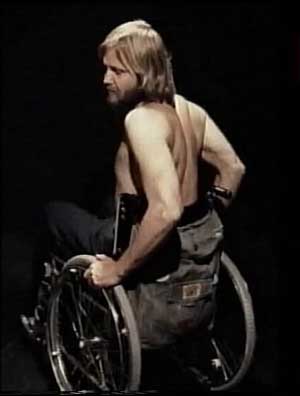 ¿Por qué dar leche materna?
Porque es el mejor alimento 
Porque da libertad
Porque da salud
Porque da esperanza de vida eterna           
Porque da consuelo  
Porque da dirección y desarrollo integral
¿Cómo dar leche materna?
Con amor, como la madre de Moisés
Con sacrificio y abnegación,    
  como Pablo a 
  las iglesias
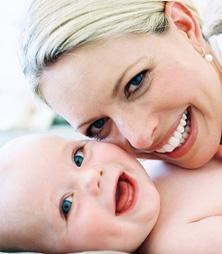 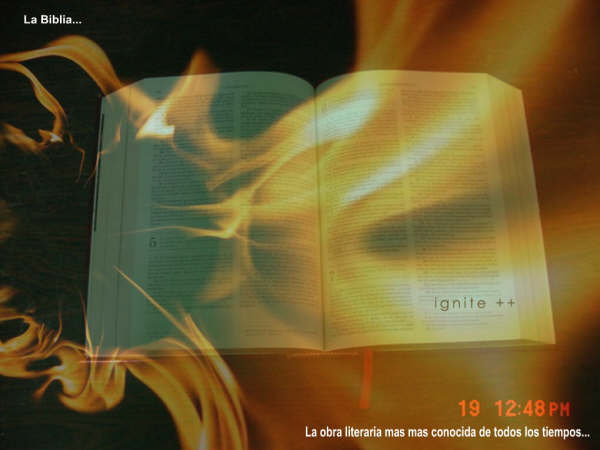 Cuándo dar leche materna?
En todo tiempo 
“Y estas palabras que yo te mando hoy, estarán sobre tu corazón; y las repetirás a tus hijos, y hablarás de ellas estando en tu casa,
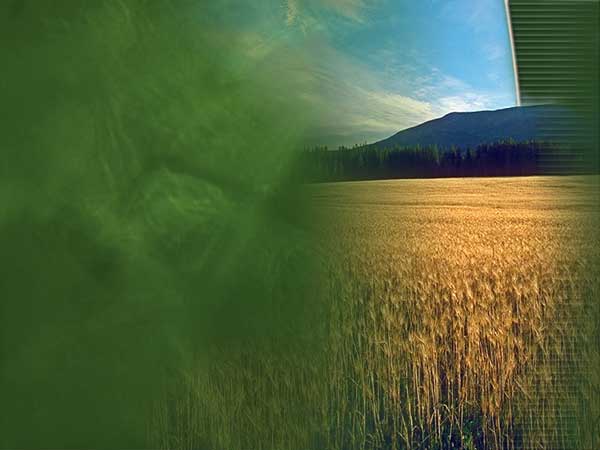 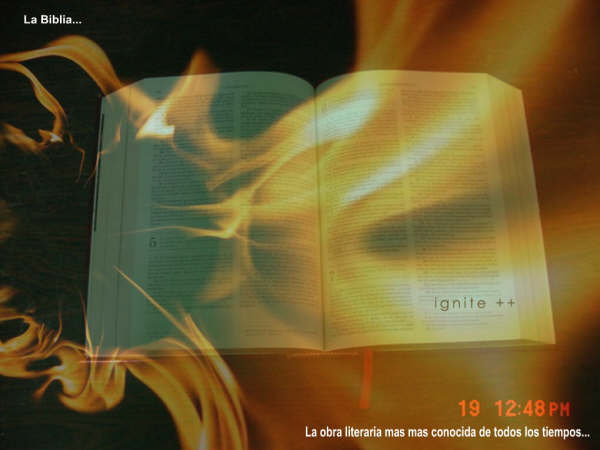 Re-encuentro
…y andando por el camino, y al acostarte, y cuando te levantes. Y las atarás como una señal en tu mano,…
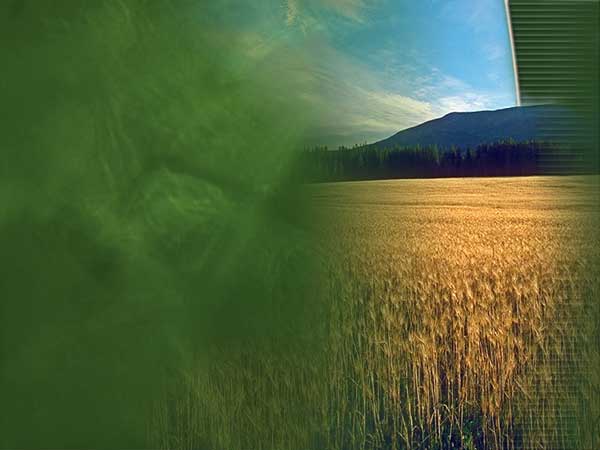 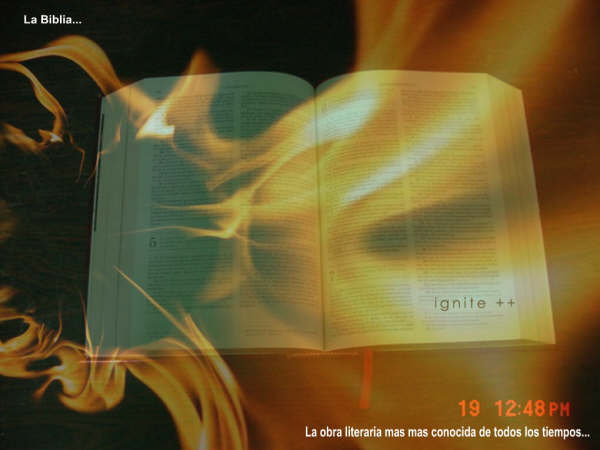 Re-encuentro
…y estarán como un recordatorio ante tus ojos; y las escribirás en los postes de tu casa, y en tus puertas”       
Deuteronomio 6:6-9.
Conclusión
Es necesario dar la Palabra de Dios a los nuevos creyentes para que no mueran y crezcan fuertes y sanos
para que luego den fruto para la gloria de Dios.  Seamos buenas madres y buenos padres que esto agrada al Señor.